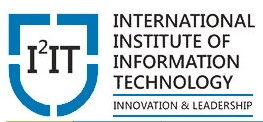 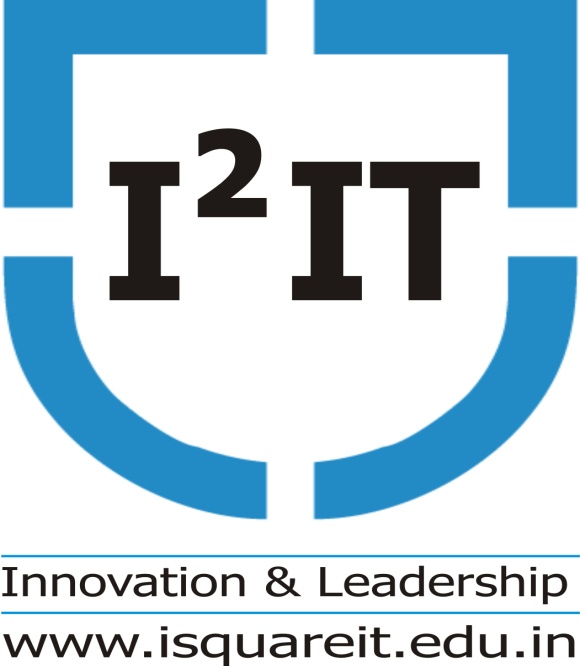 Hope Foundation’s International Institute of Information Technology, (I²IT).
www.isquareit.edu.in
Tel - +91 20 22933441
Hope Foundation’s International Institute of Information Technology, I²IT, P-14 Rajiv Gandhi Infotech Park, Hinjawadi, Pune - 411 057 
Tel - +91 20 22933441 / 2 / 3  |  Website - www.isquareit.edu.in ; Email - info@isquareit.edu.in
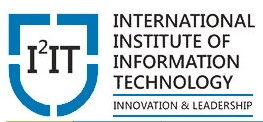 Memory Organization and Segmentation in 80386 Microprocessor
An Overview
International Institute of Information Technology, I²IT, P-14 Rajiv Gandhi Infotech Park, Hinjawadi, Pune - 411 057 Toll Free - 1800 233 4499 Website - www.isquareit.edu.in; Email - info@isquareit.edu.in
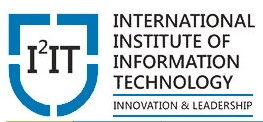 Outline
Introduction to Memory Organization 
Model of memory organisation
Basic Design Issues
Challenges for Distributed System
International Institute of Information Technology, I²IT, P-14 Rajiv Gandhi Infotech Park, Hinjawadi, Pune - 411 057 Toll Free - 1800 233 4499 Website - www.isquareit.edu.in; Email - info@isquareit.edu.in
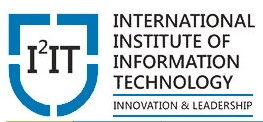 Introduction to Memory Organization
In 80386 Microprocessor , the physical memory is  organized as a sequence  bytes.

A unique address range is in between zero to a maximum of 2^32-1 as shown in the following figure .


.
This can totally map 2^32 means 4 gigabytes physical address space.
International Institute of Information Technology, I²IT, P-14 Rajiv Gandhi Infotech Park, Hinjawadi, Pune - 411 057 Toll Free - 1800 233 4499 Website - www.isquareit.edu.in; Email - info@isquareit.edu.in
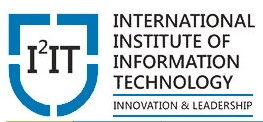 80386  Programs
The 80386 programmer require no knowledge of this physical address space.

He/she can develop the 80386 programs  without knowing how much physical memory is available, exactly where the 80386 program is located in the over all address space.    need  can be written without knowledge of how much

So the 80386 programs are independent of physical address space.
International Institute of Information Technology, I²IT, P-14 Rajiv Gandhi Infotech Park, Hinjawadi, Pune - 411 057 Toll Free - 1800 233 4499 Website - www.isquareit.edu.in; Email - info@isquareit.edu.in
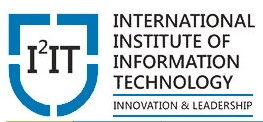 Model of memory organisation
System Software designers provides the model of memory organisation for the applications programmers.

Depending on the task, different models of memory organisation can be selected. 

There are two end types of the  model of memory organization.
Flat Model
Segmented Model
International Institute of Information Technology, I²IT, P-14 Rajiv Gandhi Infotech Park, Hinjawadi, Pune - 411 057 Toll Free - 1800 233 4499 Website - www.isquareit.edu.in; Email - info@isquareit.edu.in
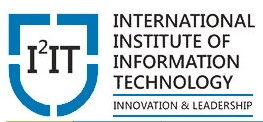 Flat Model
Organised as single array of 2^32 bytes ( 4 gigabytes)

Much smaller 

An ordinal pointer value is  from 0 to 232-1 to cover flat address space

Systems software like linkers, locators, binders, loaders relocation of separately-compiled modules
International Institute of Information Technology, I²IT, P-14 Rajiv Gandhi Infotech Park, Hinjawadi, Pune - 411 057 Toll Free - 1800 233 4499 Website - www.isquareit.edu.in; Email - info@isquareit.edu.in
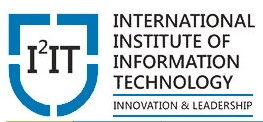 Segmented Model
The logical address space  of 246 bytes (64 terabytes) is mapped  onto the physical address space (up to 4 gigabytes).

A segment is a unit of contiguous address space.

 Segment sizes may range from one byte up to a maximum of 232 bytes (4 gigabytes).
International Institute of Information Technology, I²IT, P-14 Rajiv Gandhi Infotech Park, Hinjawadi, Pune - 411 057 Toll Free - 1800 233 4499 Website - www.isquareit.edu.in; Email - info@isquareit.edu.in
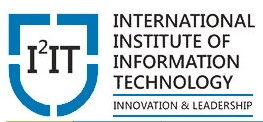 Segmented Model
A  pointer in this address space  has  two parts as shown in the following figure.         ( Source: INTEL 80386 PROGRAMMER'S REFERENCE MANUAL 1986)
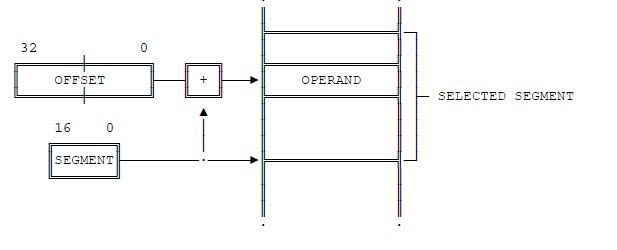 9
International Institute of Information Technology, I²IT, P-14 Rajiv Gandhi Infotech Park, Hinjawadi, Pune - 411 057 Toll Free - 1800 233 4499 Website - www.isquareit.edu.in; Email - info@isquareit.edu.in
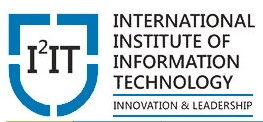 Segmented Model
A segment selector  is a 16-bit field.

It is the identifier of the segment.

3. An offset  is a 32-bit ordinal number.

4. It maps to  the byte in the selected segment.
10
International Institute of Information Technology, I²IT, P-14 Rajiv Gandhi Infotech Park, Hinjawadi, Pune - 411 057 Toll Free - 1800 233 4499 Website - www.isquareit.edu.in; Email - info@isquareit.edu.in
THANK YOU

For further information please contact
Prof. Sandeep Patil

Department of Computer Engineering
Hope Foundation’s International Institute of Information Technology, I²IT

Hinjawadi, Pune – 411 057

Phone - +91 20 22933441

www.isquareit.edu.in | prashantg@isquareit.edu.in
International Institute of Information Technology, I²IT, P-14 Rajiv Gandhi Infotech Park, Hinjawadi, Pune - 411 057 Toll Free - 1800 233 4499 Website - www.isquareit.edu.in; Email - info@isquareit.edu.in